Established May 2008
Not-for-profit organisation
Free membership
Executive committee of 12
Running cost $35 per year
1,470 subscribers
260 facebook members
28 newsletters sent
3 conferences 
Main tasks:
Provide resources
Provide news
Connect people
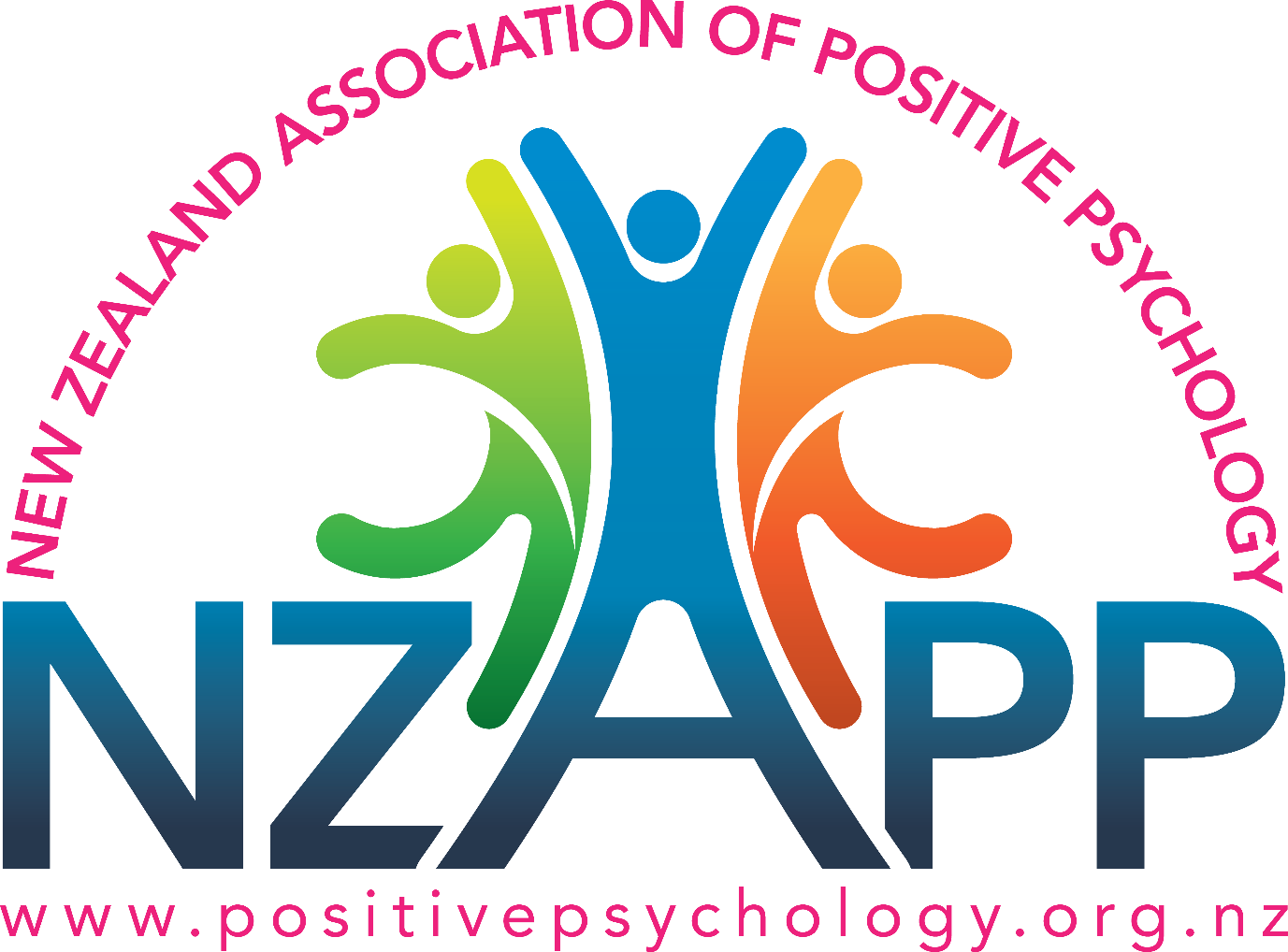